Hypersonic Flight With
Rocket Power and Air
Breathing Propulsion

Presented to 
Iowa State University
Aerospace Engineering Department

October 17, 2013
Ames, Iowa
Ming Tang
President
High Speed Technology Venture
Williamsburg, VA
Content
Hypersonic Domain
Rocket Power
Air Breathing
Air Breather Examples
Reusable Air Breather
Concluding Remarks
I
sp
Air-Breathing and Rocket Propulsion Options
8000
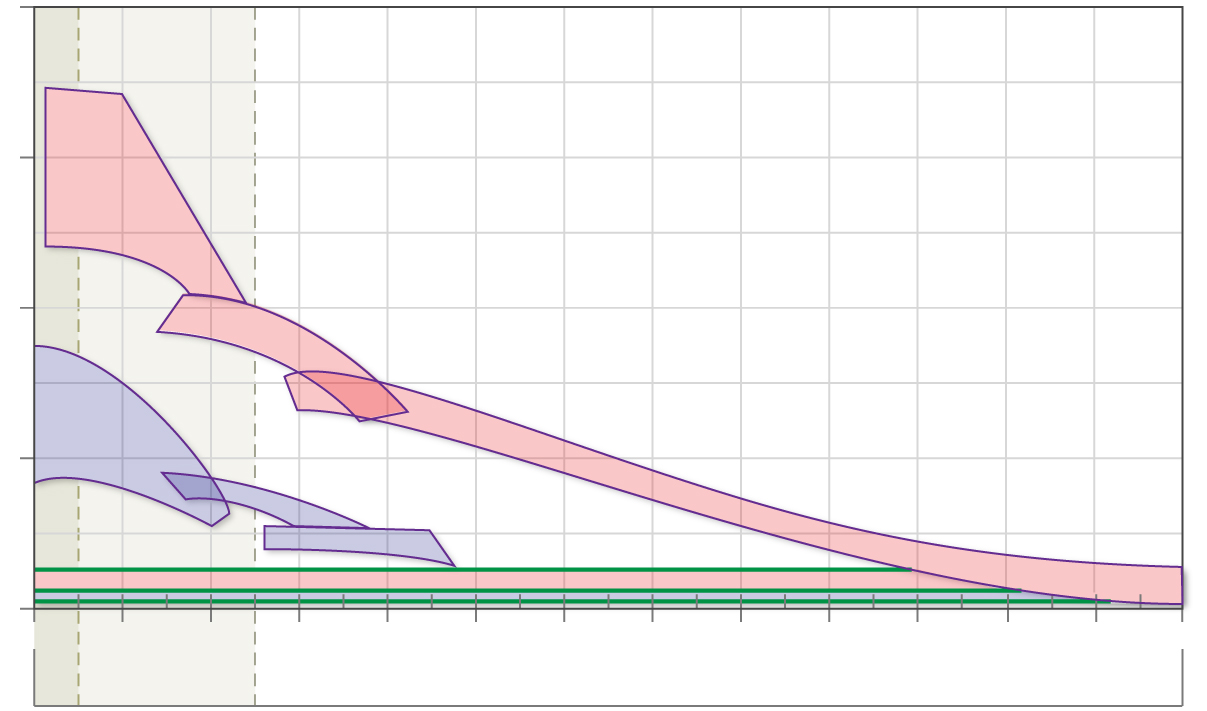 Hydrogen Fuel
 Cryogenic storage
 Larger volume
 Easier ignition
Air Breathing Propulsion
6000
Turbojets
Hydrocarbon Fuel
Easier to handle
Smaller volume
Harder to ignite
Rocket
Propulsion
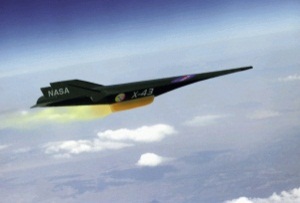 X-43A
Ramjets
4000
Specific
Impulse
(seconds)
Turbojets
Scramjets
2000
Ramjets
Scramjets
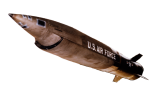 ASALM
Rockets
0
0
2
4
6
8
10
12
14
16
18
20
22
24
26
SUBSONIC
Mach Number
SUPERSONIC
HYPERSONIC
Content
Hypersonic Domain
Rocket Power
Air Breathing
Air Breather Examples
Reusable Air Breather
Concluding Remarks
Rocket Propulsion Vehicles
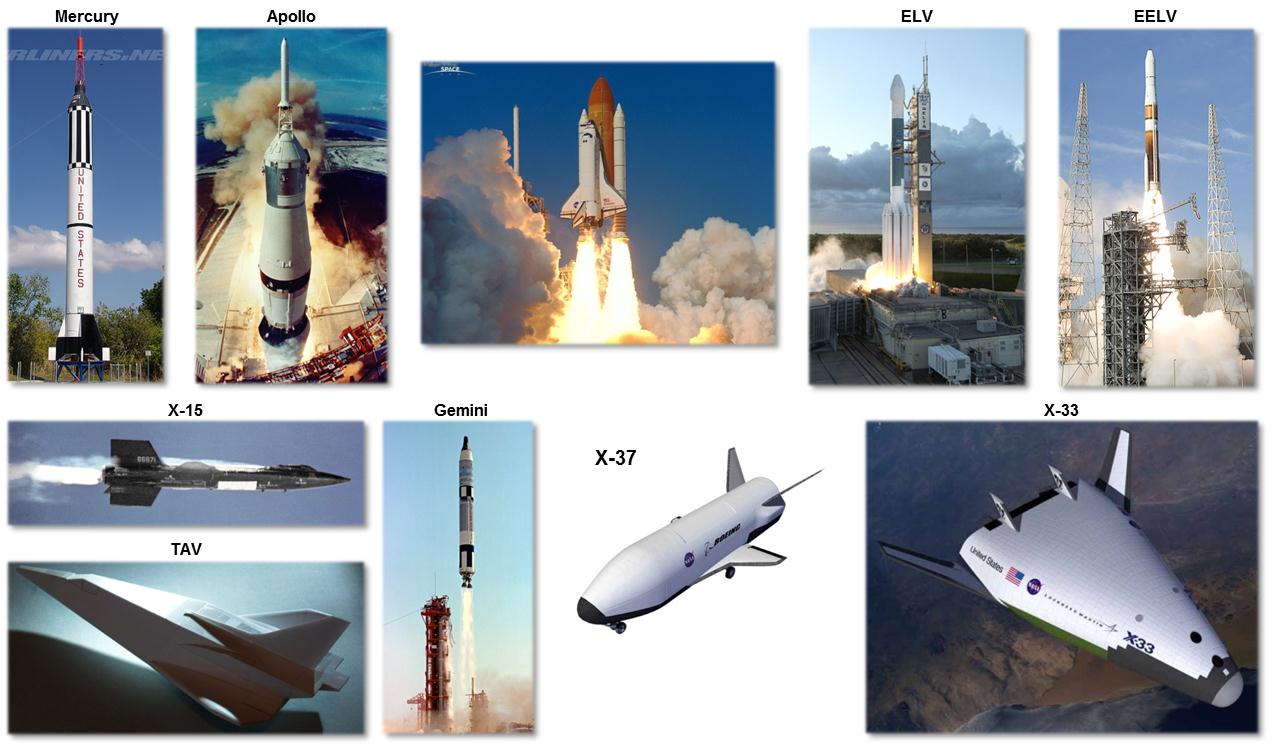 Boost Glide Space Shuttle
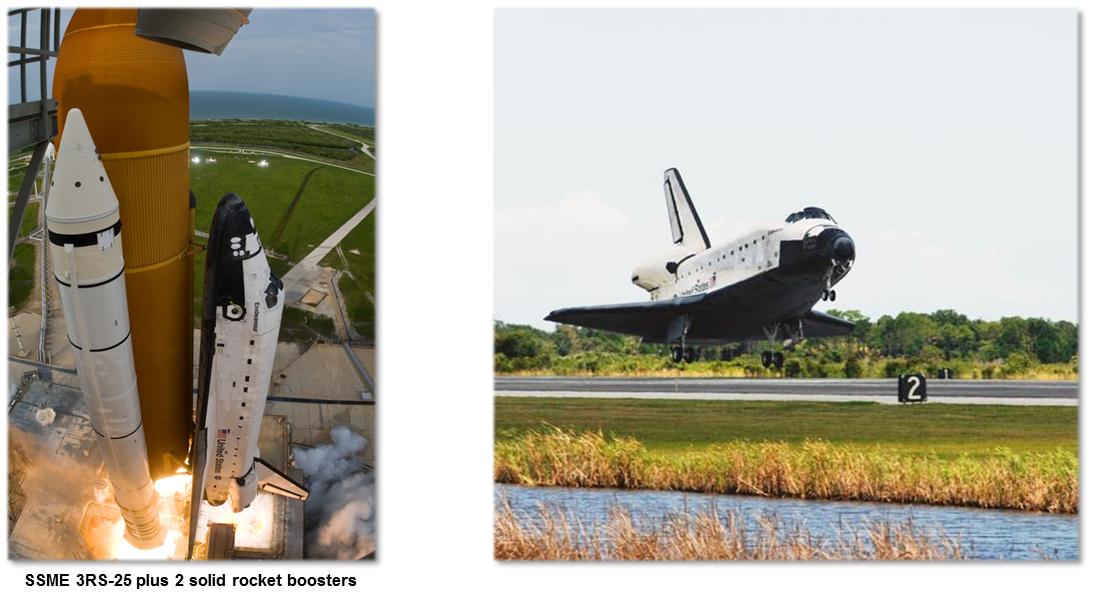 Filename/RPS Number
Falcon HTV-2
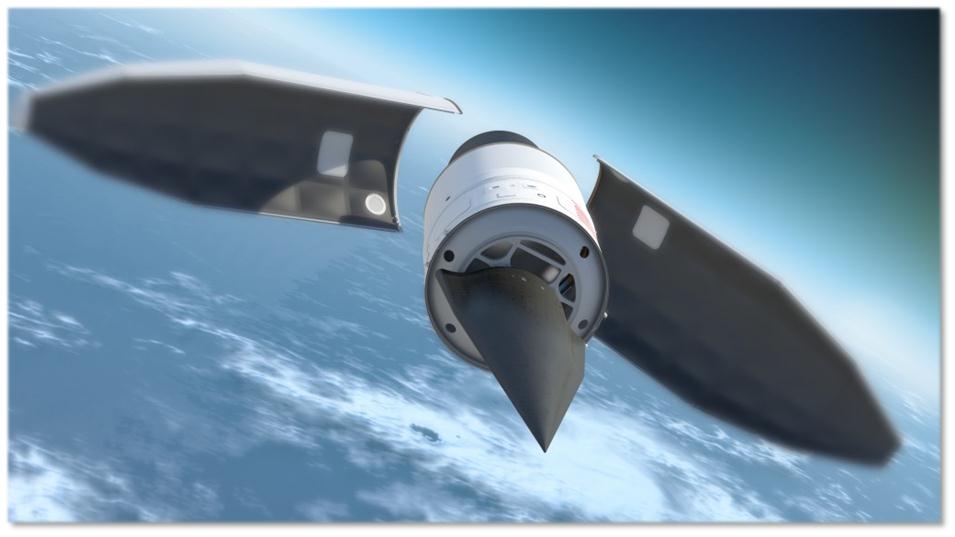 SSME 3RS-25 Plus 2 Solid Rocket Boosters
Filename/RPS Number
Advanced Hypersonic Weapon (AHW)
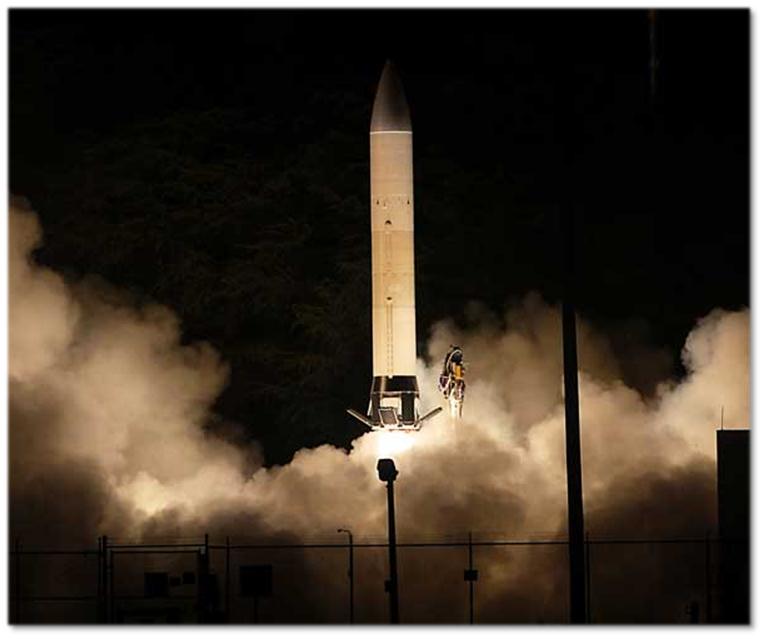 Strategic Target System (STARS)
Filename/RPS Number
Content
Hypersonic Domain
Rocket Power
Air Breathing
Air Breather Examples
Reusable Air Breather
Concluding Remarks
Falcon HTV-3X is not NASP
450
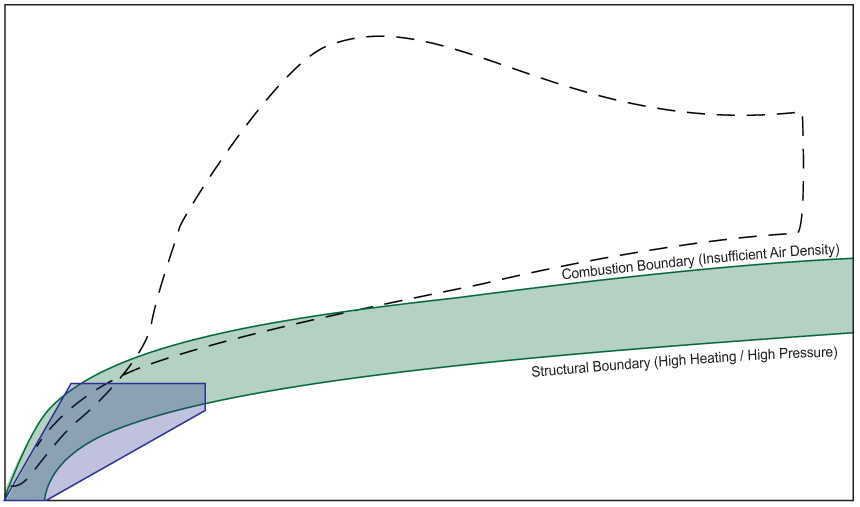 400
Blackswift
350
Ascent
Shuttle
300
Descent
250
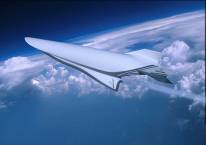 Attitude (kft)
NASP
Air-Breathing Vehicle Corridor
200
150
100
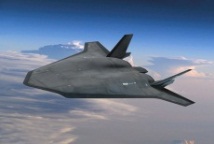 50
Blackswift
0
0
2
4
6
8
10
12
14
16
18
20
22
24
26
Flight Velocity (kft/sec) or Approx Mach Number
Hypersonic / Air Breathing Propulsion Programs
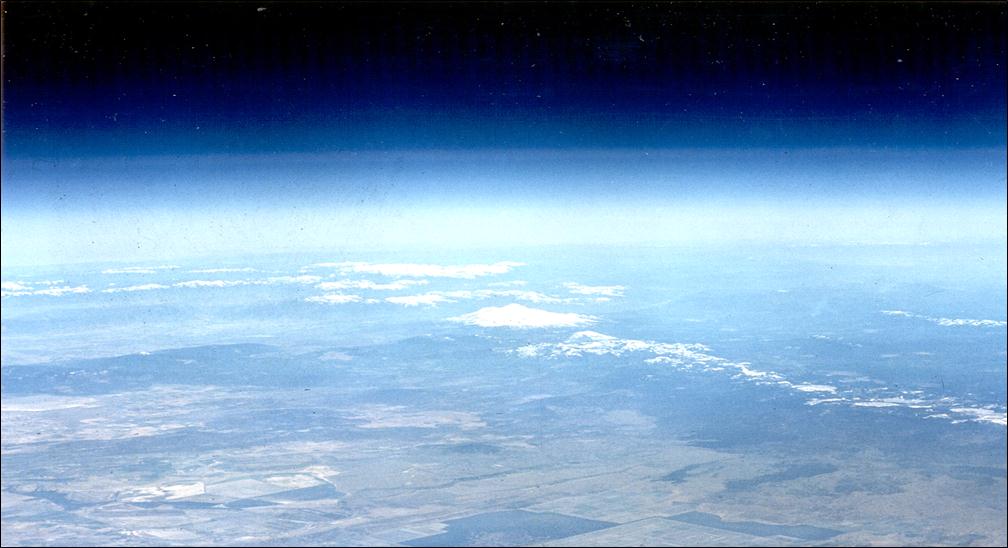 Scramjet
Ramjet
Flight
X-51
SED
X-43A
Hyper-X
ASALM
Aerospace
National Aerospace
National Aerospace
Plane
Plane (NASP)
Initiative (NAI)
Studies and Ground Tests
FALCON
Blackswift
ARRMD
X-43D
HYFLITE-III
X-24C
NHRF
HyFly
DCR
RCCFD
X-43B
HRE
HST
X-43C
1960
1970
1980
1990
2000
2010
Calendar Year
Content
Hypersonic Domain
Rocket Power
Air Breathing
Air Breather Examples
Reusable Air Breather
Concluding Remarks
ASALM
Integrated Rocket/Ramjet Propulsion
Solid fuel rocket casing when burned out
Served as combustion chamber for RAMJET
Seven Successful Flights
Mach 4.5 -5.5
.300 miles range
ASALM
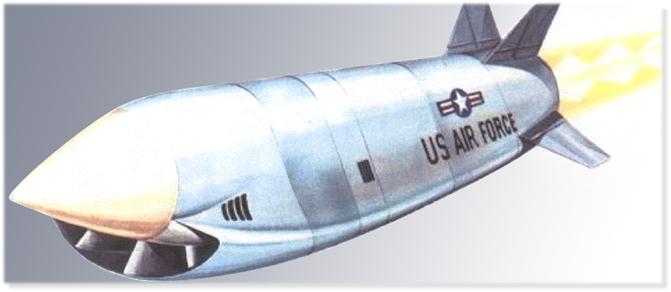 A-7 Corsair
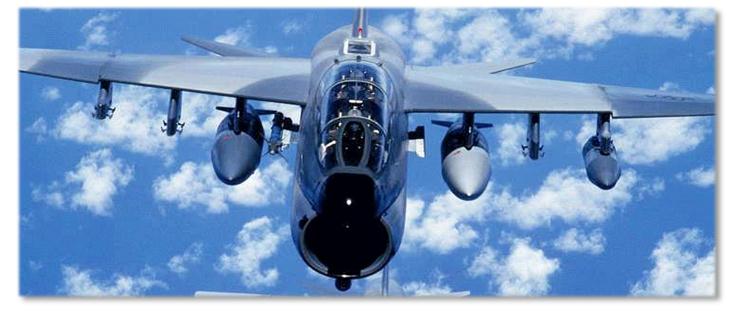 X-43-A
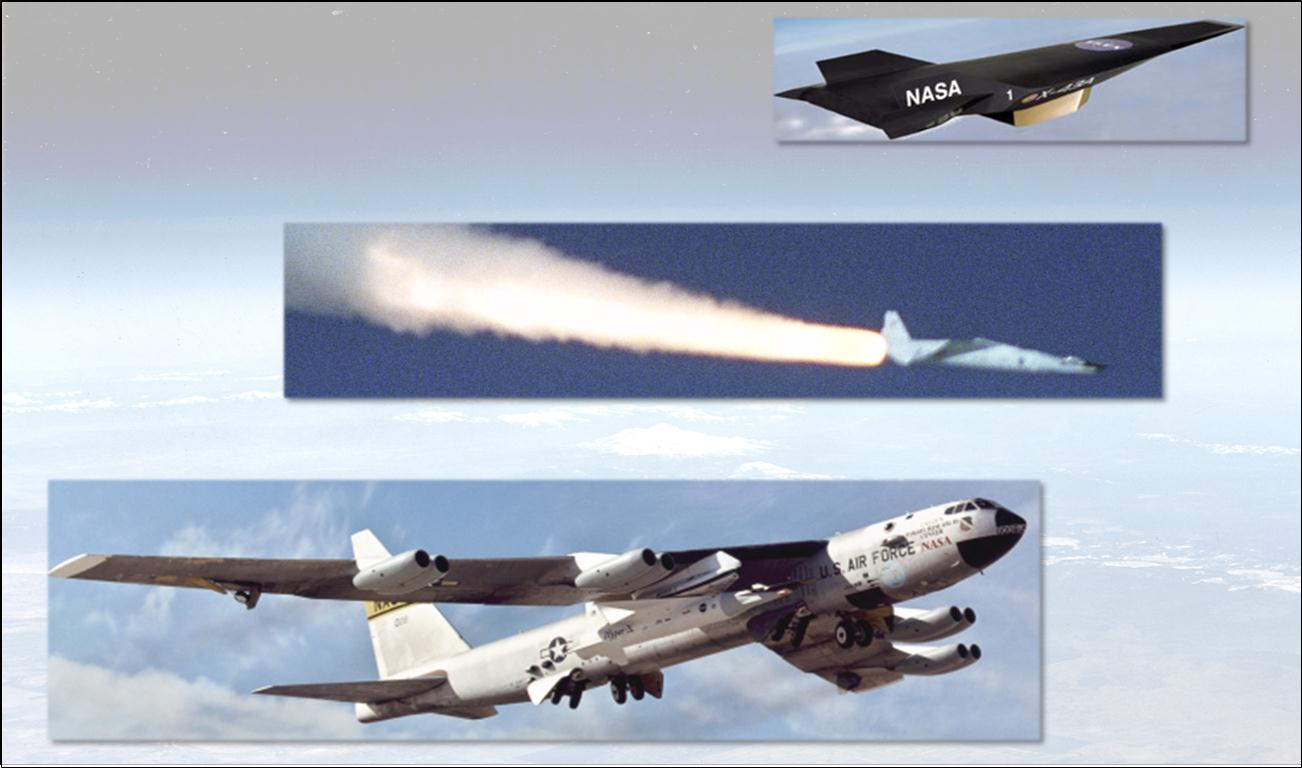 X-51a
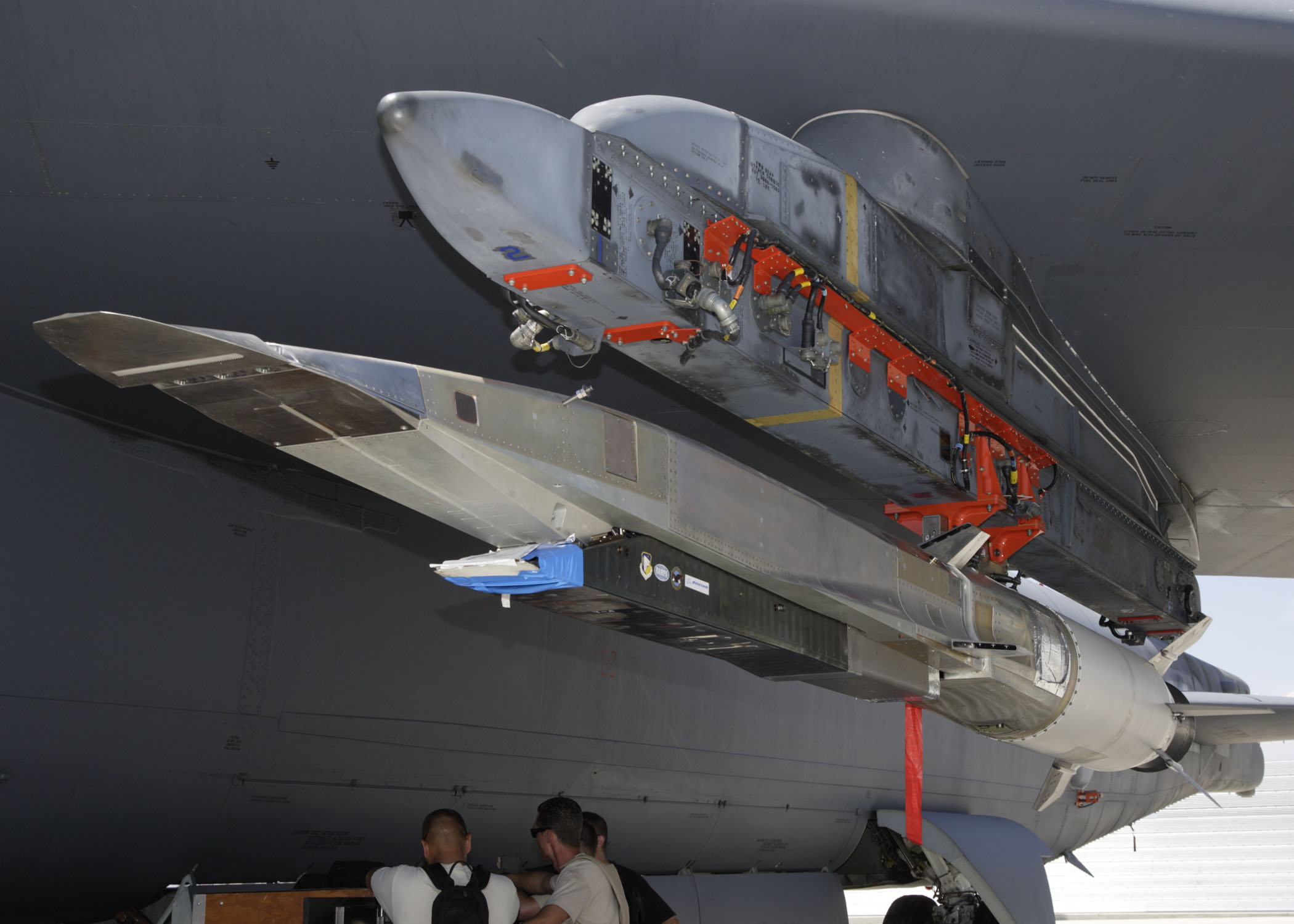 Content
Hypersonic Domain
Rocket Power
Air Breathing
Air Breather Examples
Reusable Air Breather
Concluding Remarks
Turbojet – Ramjet – Scramjet Propulsion
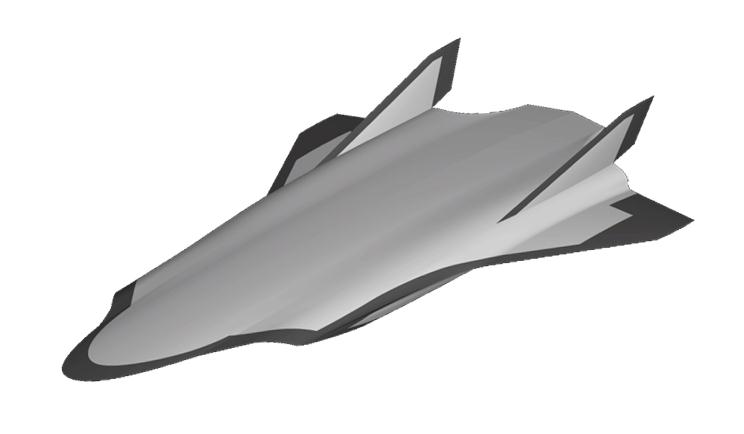 Hypersonic Cruise Vehicle
Turbojet
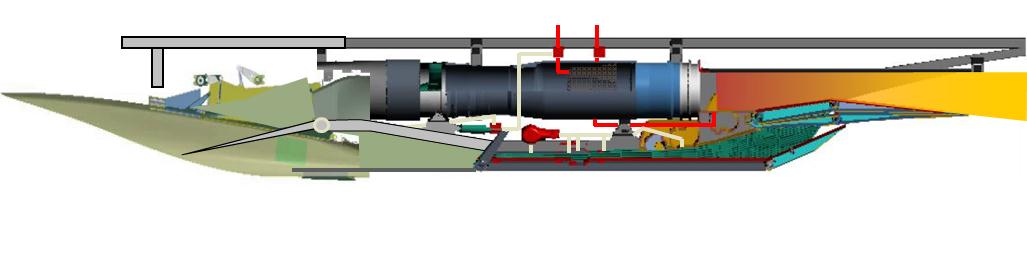 Integrated Inlet
Ramjet Scramjet
Integrated Nozzle
Inlet Diverter Flap
Mode Transition from Turbojet to Ram / Scramjet (MoTr)
Program Goals and Objectives 
Ground test an integrated Turbine Based Combined Cycle propulsion system using hydrocarbon fuel to validate the transition from turbojet to ramjet/scramjet in a hypersonic propulsion system
Technical Approach
Complete current FaCET and HiSTED testing
Design TBCC model leveraging DARPA investments in hypersonics:
HTV-3X: configuration
HiSTED: Mach 3.5+ turbine engine
FaCET: propulsion flowpath & ramjet/scram
Select test facility and modify to meet demonstration objectives 
Complete TBCC mode transition test
Military Utility
Hypersonic systems offer the opportunity of a disruptive technology to support national security objectives including ISR, strike, and access to space
Successful completion of this ground test is critical to enabling unassisted, air-breathing hypersonic flight
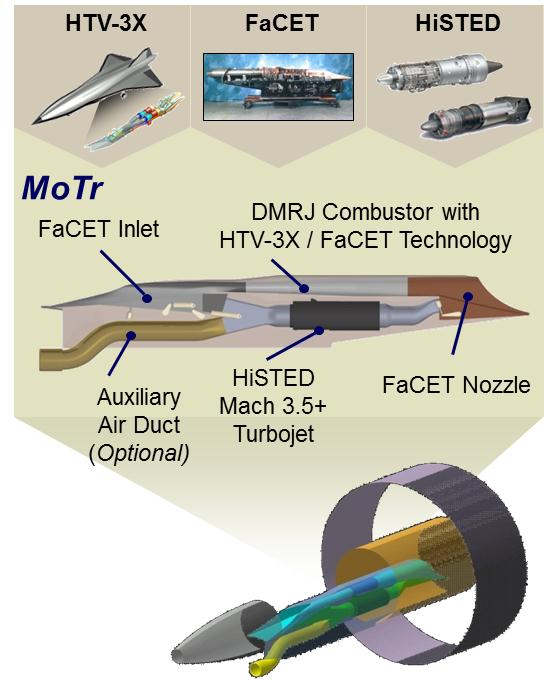 Content
Hypersonic Domain
Rocket Power
Air Breathing
Air Breather Examples
Reusable Air Breather
Concluding Remarks
March Toward Hypersonic Capability
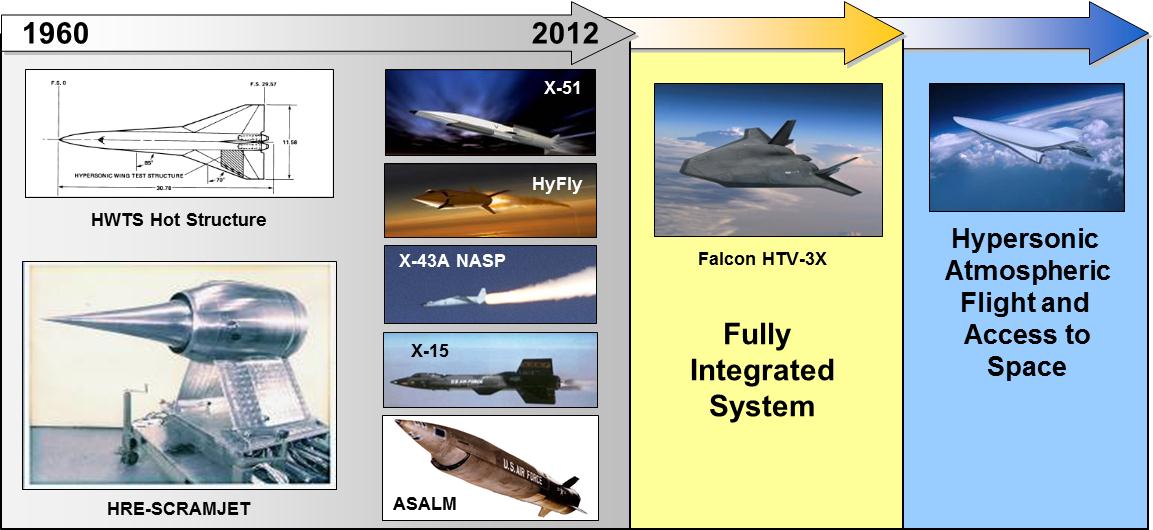 Powered
T/O, Flight, 
& Land
Operational
Capability
Flight Test 
– Air Launch
– Rocket Boost
Analysis &
Ground Test
TECHNOLOGY READINESS → UTILITY